غرزة الأشعة
غرزة الأشعة
الوحدة
9
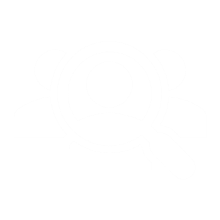 تعريفها
يظهر التطريز فيها على شكل شعاع في دائرة كاملة أو نصف دائرة مع اختلاف طول الغرزة
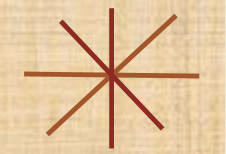 مهارات يدوية
التطريز
غرزة الأشعة
استعمالات غرزة الأشعة :
تزيين الملابس
الوحدة
10
1
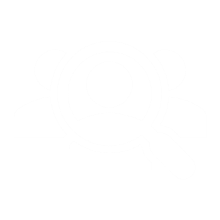 ملء المساحات في القطعة المستخدمة
2
تجميل المفارش و الحقائب
3
مهارات يدوية
التطريز
تجدنا  في جوجل
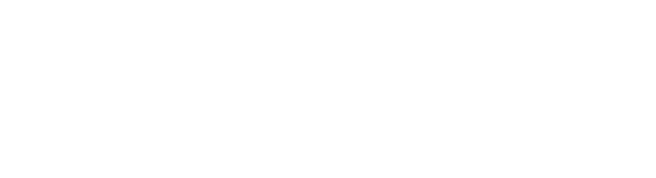 نشاط 1
اقترحي طرائق و أساليب متنوعة لتزيين الملابس و المفارش و الحقائب ؟
الوحدة
10
بورود الساتان
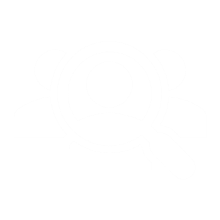 أ
ب
ج
ج
ج
ج
بالدانتيل
بالأزرار
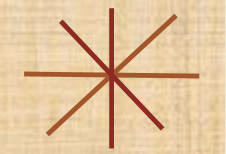 مهارات يدوية
بقطع الأبليك
التطريز
بغرز التطريز
بغرز الكروشيه
الإعداد لتنفيذ الغرزة
2
1
3
طريقة تنفيذ الغرزة
2
1
3
نشاط 2
هل يمكن استخدام إبرة و خيط سميكين للتطريز على قماش رقيق ؟
الوحدة
10
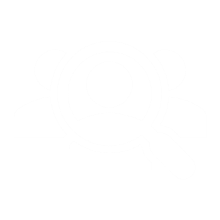 أ
لا يمكن , لأنهما ستلفان القماش
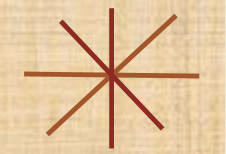 مهارات يدوية
التطريز
انتهى الدرس